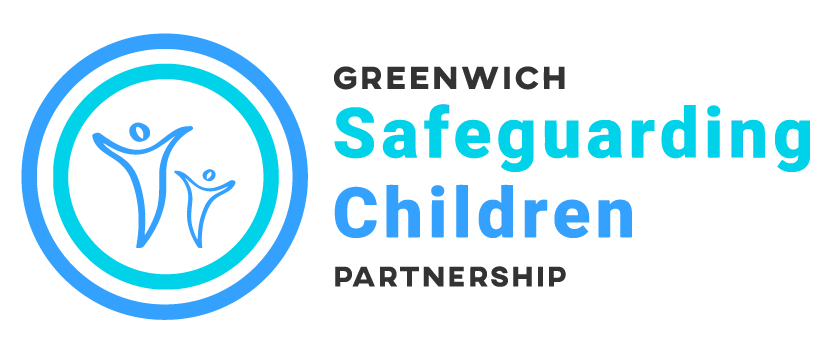 People who can help
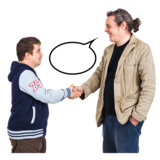 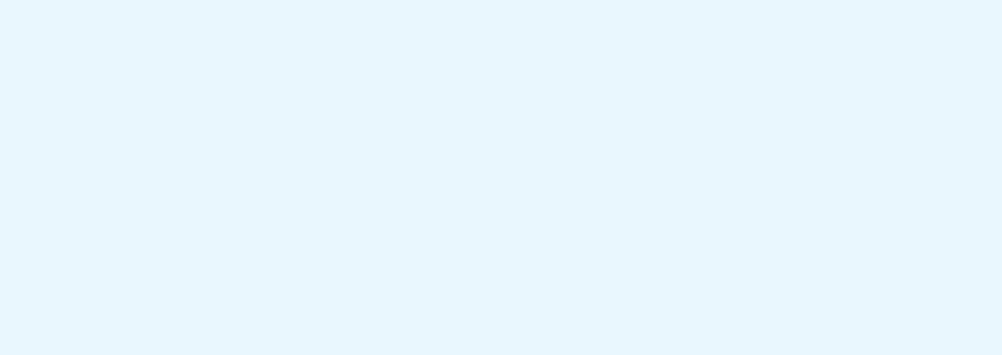 If you need help there are people you could ask; your parent or carer, a family member, a trusted adult (such as a teacher) or your friends.
There are also professionals who could help you:

Young Greenwich - Young Greenwich Youth Services (young-greenwich.org.uk)


Young mothers support - Support for young mothers | Young mothers | Royal Borough of Greenwich (royalgreenwich.gov.uk) 


Childline, can help https://childline.org.uk
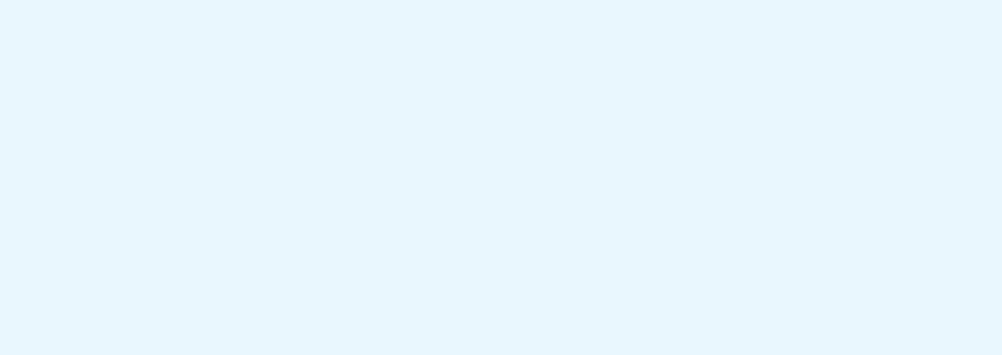 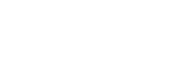 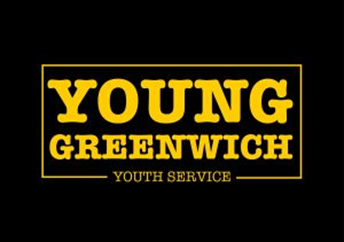 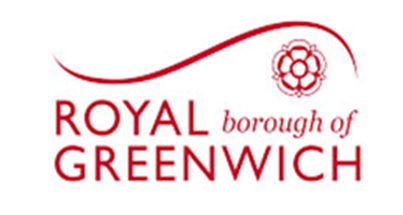 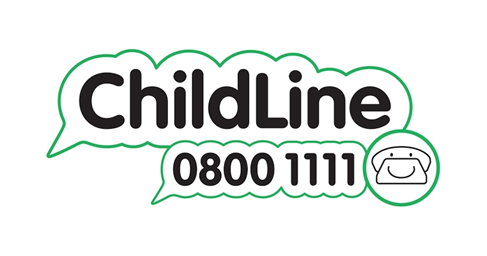